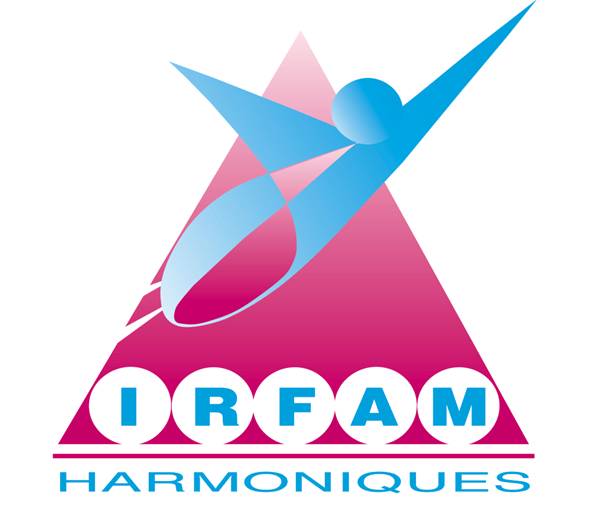 Institut de Recherche, Formation et Action sur les Migrations
1
[Speaker Notes: Présentation]
« CO-CONSTRUIRE DES TRANSVERSALITÉS POUR UNE MEILLEURE VALORISATION DES DIVERSITÉS »


PAR PATRICIA ALEN ET ALTAY MANÇO
I.R.F.A.M.
2
CONTEXTE
I.R.F.A.M.
3
L’IRFAM a réalisé une recherche-action sur cette thématique. Elle s’inscrit dans le contexte suivant :

Demande de la Ministre de la Jeunesse et Aide à la Jeunesse d’identifier les synergies et « bonnes pratiques » 

Dans la pratique des partenariats/transversalités existent depuis longtemps, mais sont peu ou pas « valorisés, soutenus, régulés »

 Historique des politiques AMO-MJ en CFWB

 Les compétences Jeunesse et Aide à la Jeunesse n’étaient pas regroupées sous les autres législatures.
I.R.F.A.M.
4
LES OBJECTIFS DE LA RECHERCHE
I.R.F.A.M.
5
Identifier des pratiques de collaborations entre AMO et MJ, principalement en CFWB

 Construire une typologie ou description de ces collaborations

 Identifier les facteurs favorisant la mise en œuvre de telles collaborations

 Identifier les freins posés à la formation de telles synergies

 Mesurer les coûts sociaux et économiques de telles initiatives

 Estimer les impacts de ces synergies sur les publics

 Estimer les effets de ces synergies sur les équipes concernées et le système

 Estimer les effets plus globaux de ces collaborations sur les communautés et les institutions qui cohabitent avec les structures concernées

 Référencer des pratiques susceptibles de guider d’autres structures

 Emettre des recommandations
I.R.F.A.M.
6
METHODE DE  
RECHERCHE
I.R.F.A.M.
7
Les espaces de la recherche sont au nombre de 3 :



 Le comité d’accompagnement.
 La littérature afférente
 Le terrain des structures
I.R.F.A.M.
8
Le terrain a été abordé de deux façons : intensive et extensive.

Visite intensive de 12 « couples » AMO/MJ en transversalité désignés par le comité d’accompagnement
 
	- Unité d’analyse de la recherche
	 -Bruxelles et Wallonie, dont certaines en zone rurale

 5 séminaires organisés en juin 2010 à Tournai, Liège (2), Bruxelles (2). 
	- Les participants: les 12 « couples » 
	- Invitation à toutes les structures MJ/AMO/Infor J CFWB 
	- Soit 70 participants de toute structure
I.R.F.A.M.
9
Le public cible

  Répartition des AMO/MJ sur le territoire CFWB. Ces structures sont de tailles variables et ont des projets pédagogiques et politiques différents

 Ces structures sont fréquentées par des bénéficiaires. Ce public utilisateur : 

-Est très diversifié en terme d’origines, de situation familiale, de formation, d’expériences de vie, etc. Question genre

-Est constitué majoritairement de jeunes et (parfois) d’enfants dans la tranche d’âge de 12- 26 ans pour les MJ, 0-18 ans pour les AMO

- Est composée parfois de familles fragilisées (AMO)
10
Une méthode participative d’une grande richesse

 Au final un rapport avec des constats et recommandations ponctué de citations et d’extraits de rencontres

 Elle a permis de faire émerger les talents et les compétences d’hommes et de femmes passionnés qui à travers les rencontres nous ont transmis leur savoir-faire mais aussi leur enthousiasme pour le champ qui les occupe. 

Le dynamisme de cette approche a en outre créé une forme d’émulation lors des séminaires. Les résultats qui en découlent en sont d’autant plus parlants et significatifs.
I.R.F.A.M.
11
CONSTATS ET 
ANALYSES
I.R.F.A.M.
12
Qu’est-ce que la transversalité?

Selon nos interlocuteurs, décideurs ou acteurs, le terme « transversalité »:


1 + 1 = 3 

 
correspond à la zone couverte par la mutualisation de leur moyens et compétences qui  offre une réponse   aux demandes/besoins qui ne pourrait  ni être couverte par l’AMO seule, ni par la MJ seule, mais uniquement par la synergie des deux.
I.R.F.A.M.
13
[Speaker Notes: si les constats présentés ci-dessous valent  pour les acteurs rencontrés, sélectionnés pour leurs actions précises et ont été validés par un plus grand nombre lors des séminaires :
1- il est difficile de généraliser nuancer les observations aux acteurs non rencontrés ;
2- il est difficile de généraliser les observations aux acteurs non connus et ou non soutenus par la CFB.]
Les objectifs de la transversalité

Répondre à la demande du jeune dans le respect de sa personnalité et de la complémentarité des missions de chacun

Mutualiser les moyens et les compétences autour d’un projet collectif

Sur le plan individuel : jouer le rôle de trait d’union ou de passerelle. Faire connaître les structures respectives au public

Mieux identifier et connaître les acteurs de la zone

Favoriser l’autonomie du jeune

Elargir son public

Représenter un poids  en terme de revendication 

Echanger entre professionnels sur les pratiques
I.R.F.A.M.
14
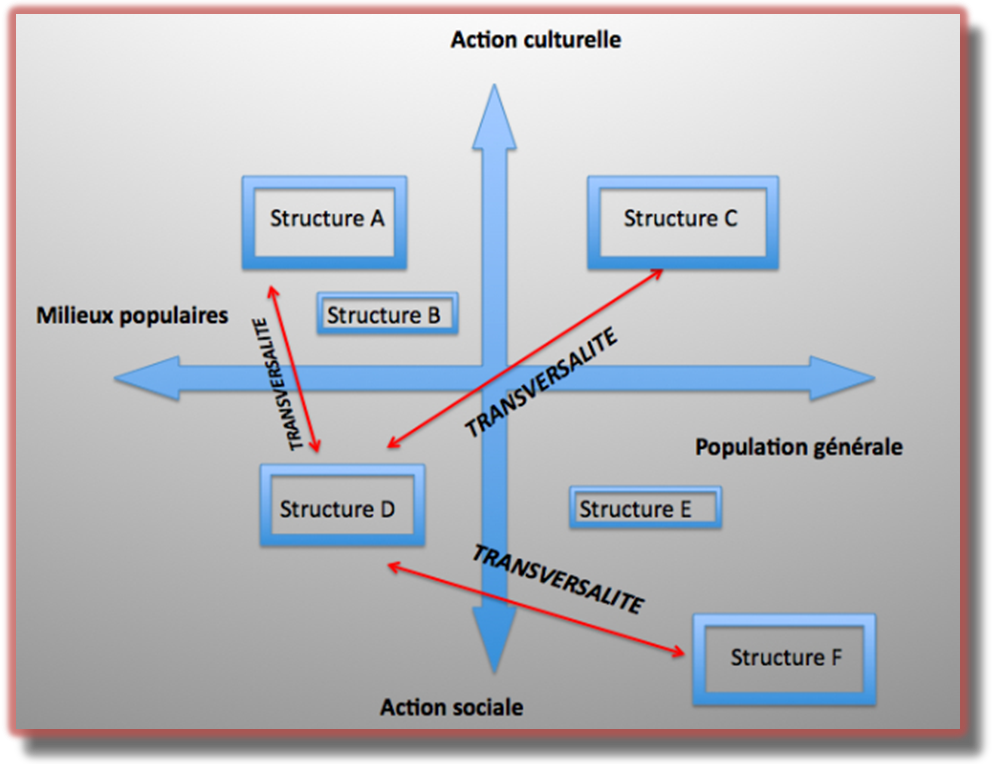 15
Les facteurs et conditions de la transversalité

La volonté de travailler ensemble (basée sur l’information, 
 l’interconnaissance et une relation de confiance entre équipes)

La proximité géographique

Le un point de vue commun sur le secret professionnel

Un cadre bien défini qui suppose une bonne compréhension des missions et des rôles de chacun

La confiance du jeune dans travailleurs sociaux

Des modalités de régulation/gestion du partenariat

Le soutien du pouvoir communal
 
Des appels à projets facilitateurs

Des formations communes aux travailleurs des deux structures

Des espaces de négociation et de mise en commun des pratiques
I.R.F.A.M.
16
Les difficultés/freins aux collaborations
Les travailleurs pas toujours au clair par rapport aux différences de missions - Déficits de connaissances mutuelles 

Le marquage de territoire peu clair

Les différences de public en termes d’origine sociale et de tranches d’âges, difficiles à articuler

 Les cadres réglementaires différents dans les deux types de structures

 Déficits de communication entre et dans les équipes

 Concurrence pour l’obtention de moyens financiers. Phénomène plus marquée si les organismes sont dans la survie

Différences de diplômes, de salaires et de conditions de travail  peu appréciées

Sentiment d’être instrumentalisés pour son public (sentiment propre aux MJ particulièrement exposé lors des séminaires)

Le contexte politique local > divergences de philosophie et de travail (également remarquées dans la fréquentation des séminaires)
I.R.F.A.M.
17
Les impacts de la transversalité
Pour les professionnels, la collaboration bien gérée = source de richesse

 Favorise un marquage clair et positif des territoires des professionnels en interaction

 Favorise un climat de confiance entre travailleurs de terrain et les directions 

 Source de satisfaction et de bien-être au travail

 Constitue une source de richesse pour les professionnels et les jeunes ; le partenariat valorise la diversité de genre, de culture d’origine, de culture professionnelle, permet de diffuser l’image d’adultes qui collaborent au-delà des diversités

Entraîne un climat d’ouverture et d’écoute; les identités  de chaque acteur se transforment de manière intégrative tout en gardant leurs spécificités propres

Permet l’échange de bonnes pratiques entre les équipes respectives, etc.
I.R.F.A.M.
18
Pour les institutions = Clé de lecture « jeune » 
des faits sociaux et institutionnels

 La plus value des coopérations AMO/MJ est entre autres une meilleure lisibilité, clarté de leurs actions

Egalement : plus visibilité, les structures sont mieux connues et appréciées par les jeunes et leurs familles, les pouvoirs locaux, autres organismes, …

 Le nombre de jeunes touchés augmente et le territoire d’action s’élargit, les jeunes touchés se diversifient

 La transversalité au sens 1+1=3 devient un point fort: la pertinence, la cohérence, l’efficience et l’efficacité des actions augmentent, selon les acteurs

La collaboration entre les institutions favorise la culture de l’évaluation continue et participative, ainsi que l’échanges de pratiques

 Renforcement des capacités à s’inscrire dans un réseau social et à communiquer mieux dans un contexte interprofessionnel

Ouvre la possibilité à des collaborations extra-locales
I.R.F.A.M.
19
Pour les jeunes = valorisation de la diversité

 Ces collaborations favorisent l’intégration sociale des jeunes dans des institutions diverses

 Offrent plus de chances de trouver une réponse adaptée à centres d’intérêts/besoins forcéments diversifiés des jeunes

 Sont un apprentissage de la mobilité, ouverture, confiance, …

 Offrent de la sécurité affective sur les territoires d’au moins deux institutions

 Permettent une meilleure identification ou lisibilité des acteurs, des fonctions

 Le jeune bouge, il est moins stigmatisé, moins identifié à un territoire « sa maison, son quartier, … »

 La collaboration et l’ouverture mutuelle entre les professionnels est un modèle positif de construction identitaire et de développement personnel : marquage pacifique de territoires, négociation, partages des tâches au-delà des diversités, etc.
I.R.F.A.M.
20
PISTES 
ET RECOMMANDATIONS
21
Les constats et analyses généraux montrent:

 Actions de transversalité = PLUS VALUE

 Cette plus value doit être reconnue et recherchée à tous les niveaux de pouvoirs, de décisions et d’actions: « l’exemple doit venir d’en haut … »


 Où se situe réellement cette transversalité ?
Comment chaque acteur peut favoriser l’émergence de celle-ci?
Par quels mécanismes et quelles articulations? 
A quels niveaux de pouvoir et d’action ?
I.R.F.A.M.
22
Au niveau local : recommandations pédagogiques à l’attention des acteurs de terrain


Deux conditions de base:

 Volonté de transversalité

 Qu’est-ce qui motive  le partenariat ?


 Une proximité philosophique et géographique

(Cette dernière est à nuancer dans le cas des structures rurales)
I.R.F.A.M.
23
Les étapes de la transversalité:

1. Etre informés (personnels, administrateurs, etc.):
	- secret professionnel
	- contexte (territoire, politique…)
	- réalités (public)

2. Mise en débat et négociation: définition du cadre (souplesse)
	
3. Mise en œuvre du partenariat commun, peut prendre diverses formes

4. Evaluation: formelle, anecdotique ou inexistante
	- indicateurs clairs (qualitatifs et quantitatifs)
	- feed-back vers le partenaire et en interne
	- mise en débat

5.  Diffusion > contamination, effet boule de neige, etc.
I.R.F.A.M.
24
Au niveau intermédiaire : recommandations à l’attention des professionnels et « experts »
Professionnaliser et formaliser la transversalité


Organiser des formations sur des thèmes communs ou
des formations « prétextes » (briser la glace, créer l’échange…)
Ex: EPTO

Coordonner les actions et réflexions des professionnels via la mise en place de plate-forme, groupes d’échanges régionaux, sites, publications…
I.R.F.A.M.
25
Au niveau global : recommandations à l’attention des décideurs politiques de la CFWB
Plusieurs niveaux de pouvoirs  impliqués de façon directe ou indirecte dans les projets Jeunesse, Aide à la jeunesse en CFWB: pas de cohésion sur le terrain si pas de collaboration entre Cabinet et Administration, avec l’implication des corps d’inspecteurs, ainsi que de l’ensemble des fédérations … « cette recherche est une avancée … »

 Subventions structurelles (conventions, agréments, …), ou conjoncturelles (subventions ponctuelles, appels à projets, …)  
Exemple le plus souvent cité : « ’ÉTÉ JEUNES’, un rôle d’impulsion notable, mais  ‘one shot’  qui ne suffit pas … »

Politique et rôle administration/cabinet ou comment pérenniser les actions: voir la contribution du cabinet – le travail avec les inspecteurs
I.R.F.A.M.
26
Articuler les 2 démarches  
 Mener une réflexion sur questions de fonds:  les tranches d’âges, niveaux salarial, etc.

-Axer sur démarche volontaire. Mais incitants à la culture collaboration et au « faire-ensemble »

-Tenir compte de l’existence d’enjeux politiques, institutionnels et philosophiques  (fédérations, etc.), respect et échange :  « Six fédérations réunies pour la première fois autour de la table ! »


Coordonner les politiques:
-Informer sur les sources de subventions les deux types structures ensemble pour une culture de collaboration

-Coordonner les actions et réflexions entre fédérations, administrations etc. 

- Observer ce qui se fait ailleurs: Québec, Flandre, etc.
I.R.F.A.M.
27
Inscrire les actions dans la durée et le temps, c’est aussi :

Laisser du temps aux structures

 Stimuler le partenariat sans imposer un cadre légal/décretal ou justement en l’imposant : seule divergence notable entre fédérations de MJ

 Evaluer la pertinence de programme/projets pluriannuels
I.R.F.A.M.
28
Merci de votre attention
29